良い泳ぎは
良いキックから
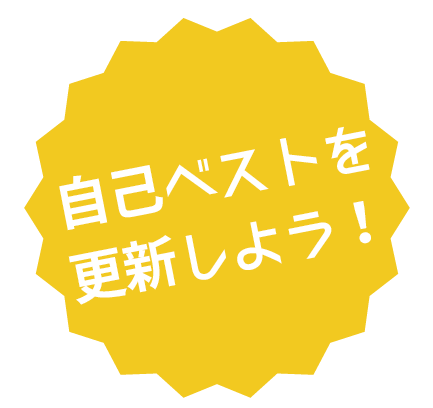 育成練習会
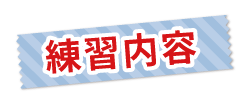 ★陸トレ (体幹トレーニング！)
★フィンを使ってキック力アップ！
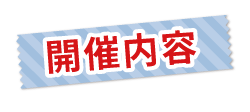 6月28日(土)
開催日
料　金
時　間
18:00～19:00
3級以上
対象
2,200円(税込)
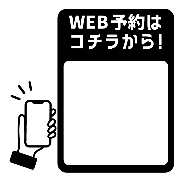 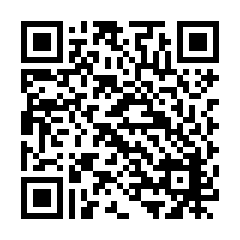 058-391-0039
お申込みはフロントまで！
コパンスイミングスクール羽島